pf-15. データの種類
（Python 入門）
URL: https://www.kkaneko.jp/pro/pf/index.html
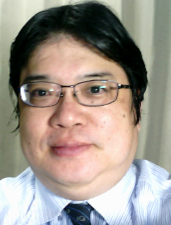 金子邦彦
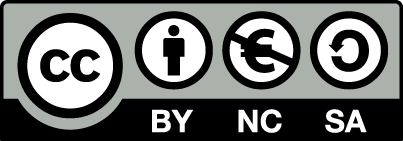 1
データの種類
文字データ


数値データ


その他
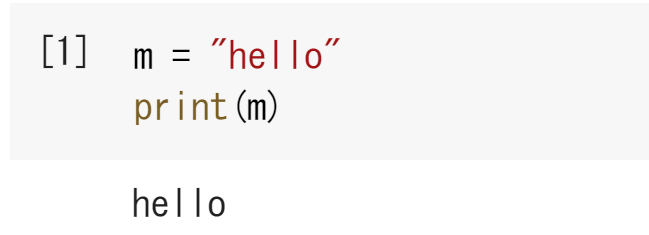 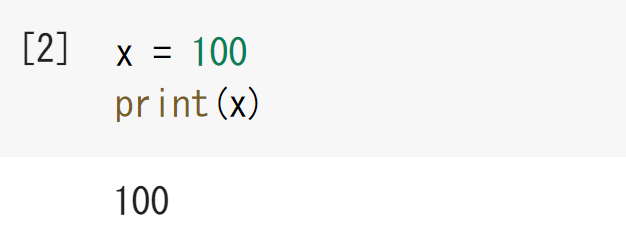 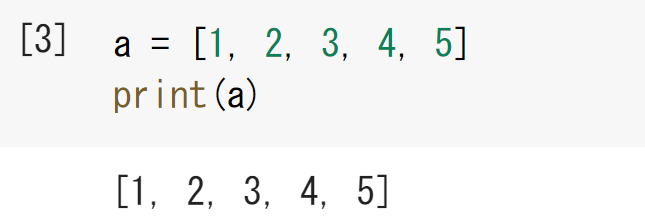 2
Python の主なデータの種類
3
Python の主なキーワード
print		表示
type		型名（クラス名）の取得
if, else	条件分岐
for, while	繰り返し
def		関数定義
return	関数の評価値
class	クラス定義
__init__	オブジェクトの生成（コンストラクタ）
self		クラス定義内で自オブジェクトへアクセス
type		オブジェクトのクラス名
dir		オブジェクトのメソッド名と属性名
vars		オブジェクトの属性名と値
super	親クラス（スーパークラス）
4
Python でのクラスの取得
Python では，type を用いてオブジェクトのクラス名を取得できる
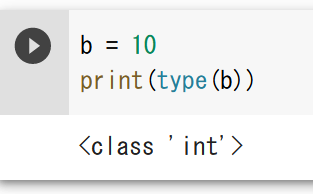 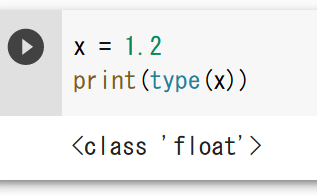 5
Python でのメソッド名，属性名の取得
Python では，dir を用いて，オブジェクトのメソッド名，属性名などを取得できる
print(dir(a))
6
Python でのメソッド名，属性名の取得
Python では，var を用いて，オブジェクトの属性名と属性値を取得できる
print(vars(a))
7
メソッド名，メソッドの実行結果として得られるオブジェクトのクラスの表示

obj = 100
for x in dir(obj):    print(x, ':', type(eval("obj."+x)))
8